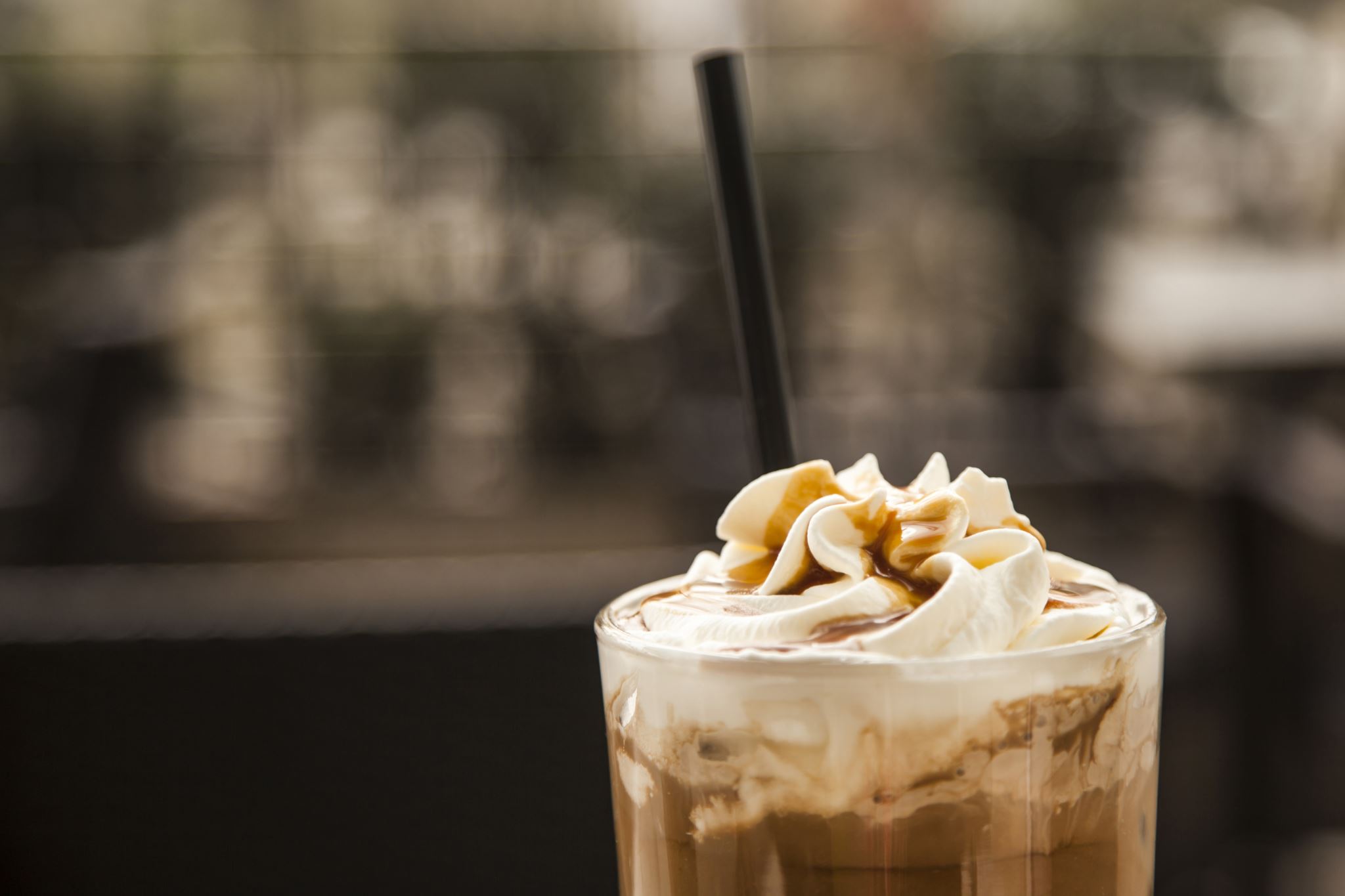 Altinn-kaffe
Signering i Altinn 3 – hva bør det bli?
18. november 2020
Lars Vegard Bachmann, produkteier
Rune Tømmerås Larsen, teamarkitekt
Tre sentrale faktorer ved signeringen
Hva slags signatur er det snakk om?
Hva er det man signerer på?
Hvem er det som gjør signeringen?
Hva slags signatur?
Funksjonell signering
Bruker får en signer-knapp. Tjenesteeier kan se hvem som trykket på den og når
Teknisk signering
Det utstedes en signeringsfil som bevis på at signatur er gjennomført
Utsteder kan være Altinn eller tredjepart
Hva kan signeres?
Hele datasettet (skjemadata + vedlegg) for innsendingen
Deler av datasettet for innsendingen
Utvalgte felter i et skjema?
Skjemadata men ikke vedlegg?
PDF-en av innsendte data
Hvem kan signere?
De som har en rolle for aktøren som skal signere
De som er angitt i skjemaet at skal/kan signere
Aktivt angitt eller forhåndsutfylt?
Tredjepart angitt i reglene for applikasjonen

Er det relevant at virksomheter signerer som virksomhet?
Hva lurer vi på nå?
Hvordan / i hva slags bruksscenario ønsker dere å bruke signering?
Hvilken funksjonalitet av signering er relevant for dere?
Er signeringsfunksjonalitet nødvendig for sluttbrukersystem?
Hvis ønske om digital signatur utstedt av Altinn; er det noe spesielt format som foretrekkes?
Vi vil åpne for samtale rundt dette på Altinn Studio-Slack, 
men tar gjerne imot kommentarer og spørsmål i dette møtet.